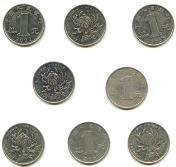 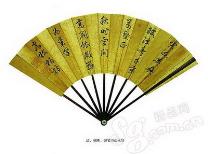 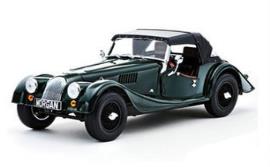 Module 6   Hobbies
Unit 1
Do you collect anything?
WWW.PPT818.COM
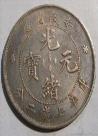 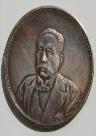 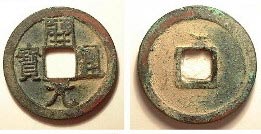 Look at the pictures. Do you know the names of the collections.
Lead-in
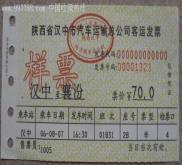 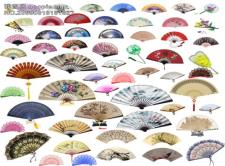 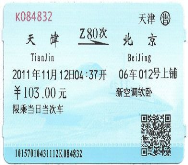 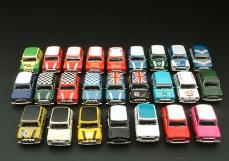 fans
tickets
toy cars
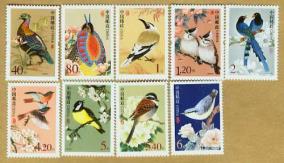 stamps
postcards
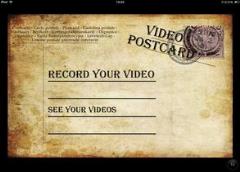 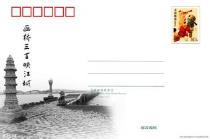 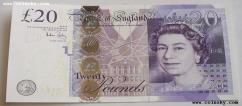 coins
notes
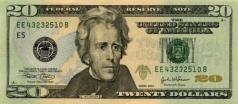 Listen and find out who collects the things in the pictures.
Activity 1
Tony  
Tony's dad 
Tony's mum
a,c
b,c
d,e
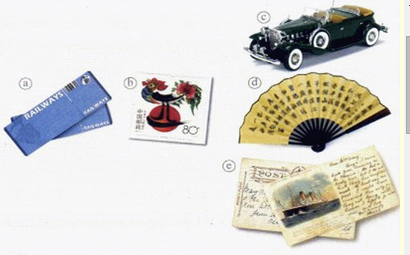 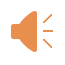 Answer the questions.Use the words and expression in the box to help you.
Activity 2
1 What does Tony's mum want him to do？


2 Which hobby does Tony think is expensive？

3 Which hobby do you think takes up the most space？
collect　fan　postcard　stampticket　tidy up 　toy
Tony's mum wants him to tidy up his room and  
 find a place to put all his toy cars.
Collecting  stamps.
Collecting  toy cars.
Watch the video and answer the questions.
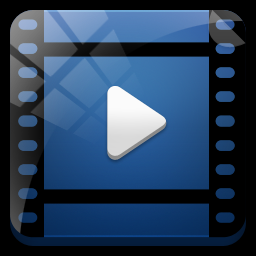 Activity 3
1.What are they talking about?

2.What kind of hobby do they like?
Their hobbies.
Collecting.
Read the dialogue and answer the questions.
Speaking
What?
Why?
What?
Betty’s 
hobbies
What?
Lingling’s 
hobby
Tony’s 
hobby
Why?
Why?
Hobbies
The answers to the questions.
Speaking
Lingling's hobby:


Betty's hobby:



Tony's hobby
Collecting fans.
Because she likes them.
Collecting coins, notes and stamps.
Because they are valuable.
Collecting  old tickets.
Because he wants to remember some wonderful places.
Discuss in groups.
Reading
For a hobby,
is the value important or not?
Discuss in groups.
Reading
The value isn’t important.
We collect things just to remember  something important in our lives.
Reading
Reading time
Language points.
Reading
Lingling: Hi，everyone! Come in and find somewhere to 
                sit down. Sorry, it's a bit of a mess. I'll put the 
                fans on the shelf.
Betty:      Let me have a look.You've got so many fans.
Lingling: Yes, about sixty.
Betty:      Where did you get them?
Lingling: Most of them are presents. People often give 
                me  fans as presents because they know I like  
                them. Do  you collect anything?
Language points.
Reading
Betty:      Yes, I collect coins and notes, you know, like     
               British pounds and US dollars.
Lingling: Coins? They must be really valuable. Can I  
                see them？
Betty:     Sure! I'll show you my stamps too. I've  
                collected stamps from all over the world. I've got  
                six or seven books of stamps.
Tony:    My hobby doesn't cost as much as yours—I  
             collect tickets, bus tickets and train tickets！
Language points.
Reading
Betty:      You can't do anything with old tickets！
Tony:       I know，but when I look at them，I remember  
                some wonderful places.
Lingling: Right！Their value isn't always important.  
                People also collect things just to remember  
                something important in their lives.
Everyday English
Reading
● Sorry, it's a bit of mess.

● Let me have a look.

● Can I see them?

● Right!
抱歉，有点乱。
让我看一看。
我能看看它们吗？
对！
Complete the passage with the correct form of the words in the box.
Activity 4
coin　dollar　pound　remember　shelf　somewhere
Many people collect things,like postcards and toys. They like to put them（1）___________　　　 special to look at. Lingling collects fans and keeps them on a（2）_______ in her bedroom. Betty collects （3）_______ and notes, such as British（4）__________and US （5）_________.
somewhere
shelf
coins
pounds
dollars
Complete the passage with the correct form of the words in the box.
Activity 4
coin　dollar　pound　remember　shelf　somewhere
She also collects stamps from all over the world.Tony collects tickets，but Betty thinks that you cannot do anything with old tickets.Lingling thinks that people also enjoy collecting things to 
(6)____________ something important in their lives.
remember
Groupwork:  Survey and Report
Activity 6
Interview two friends’ hobbies in your groups and do a report.
Groupwork:  Survey and Report
Activity 6
Interview two friends’ hobbies in your groups and do a report.
Homework
Homework
①Remember the new words and important sentences of unit1.(必做）
②Make a survey in your family and do a report next class.（选做）
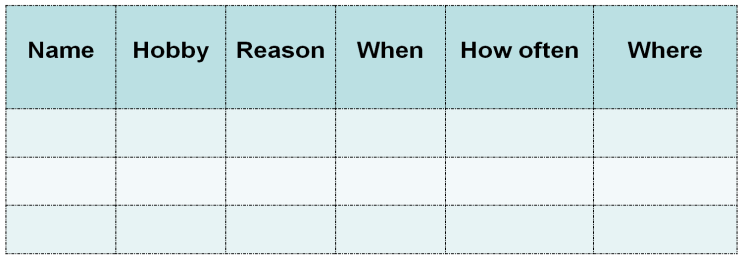